FELLOWSHIP AND RESIDENCY RESEARCH PROGRAM PROGRESS PRESENTATION
“Physician-in-Training” name: 
Department:
Division:
Advisor’s name:
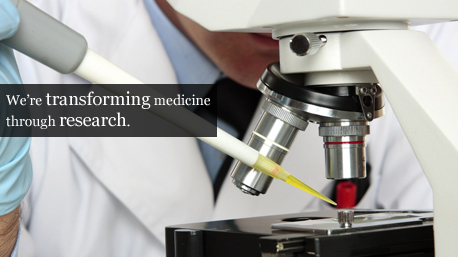 :
Date:
American University Of Beirut Medical Center
Title:
2
Objectives:
3
Methods:
4
Current status:
5
Challenges:
6
Issues to discuss:
7